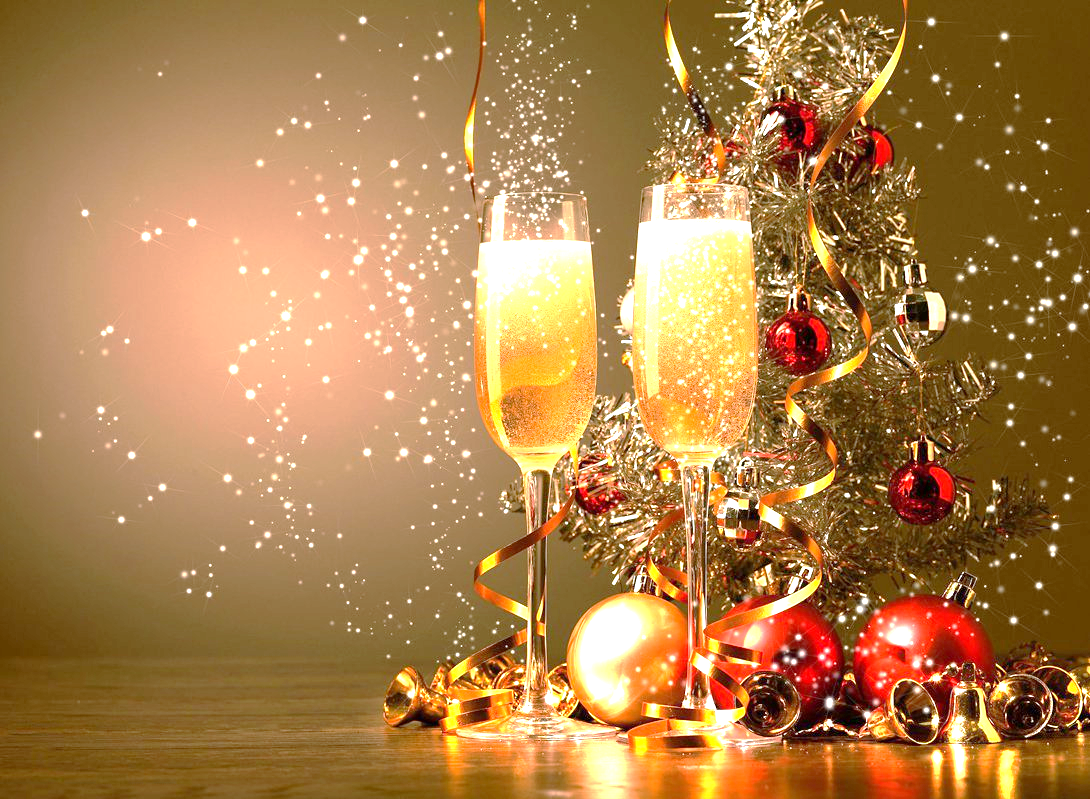 Milí pán starosta a Obecný úrad Častkovce
Žiaci 4. ročníka Vám želajú veľa pracovných i osobných úspechov počas celého roka 2018